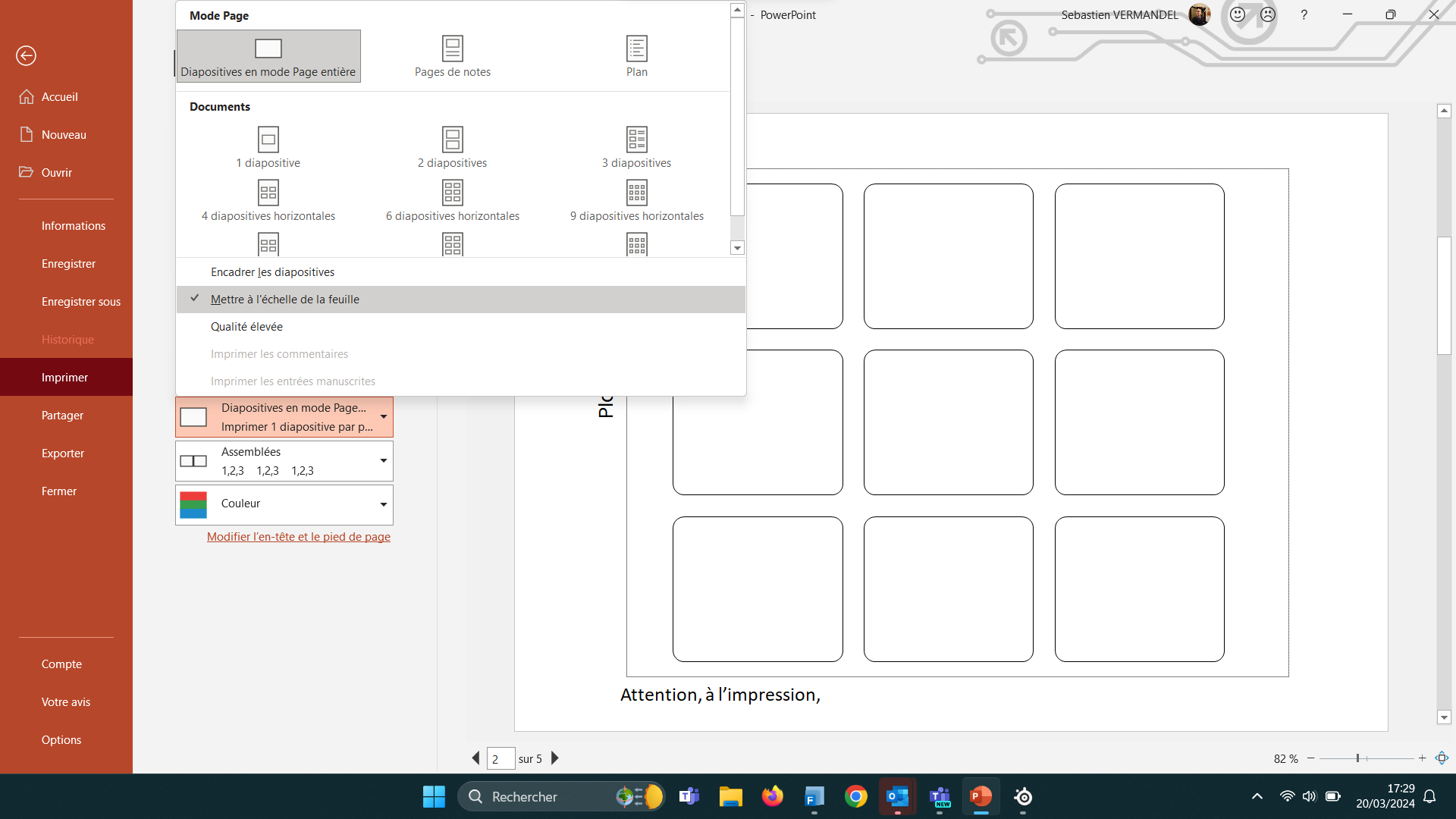 Attention, à l’impression, décocher l’option « Mettre à l’échelle de la feuille » pour que les mesures soient respectées